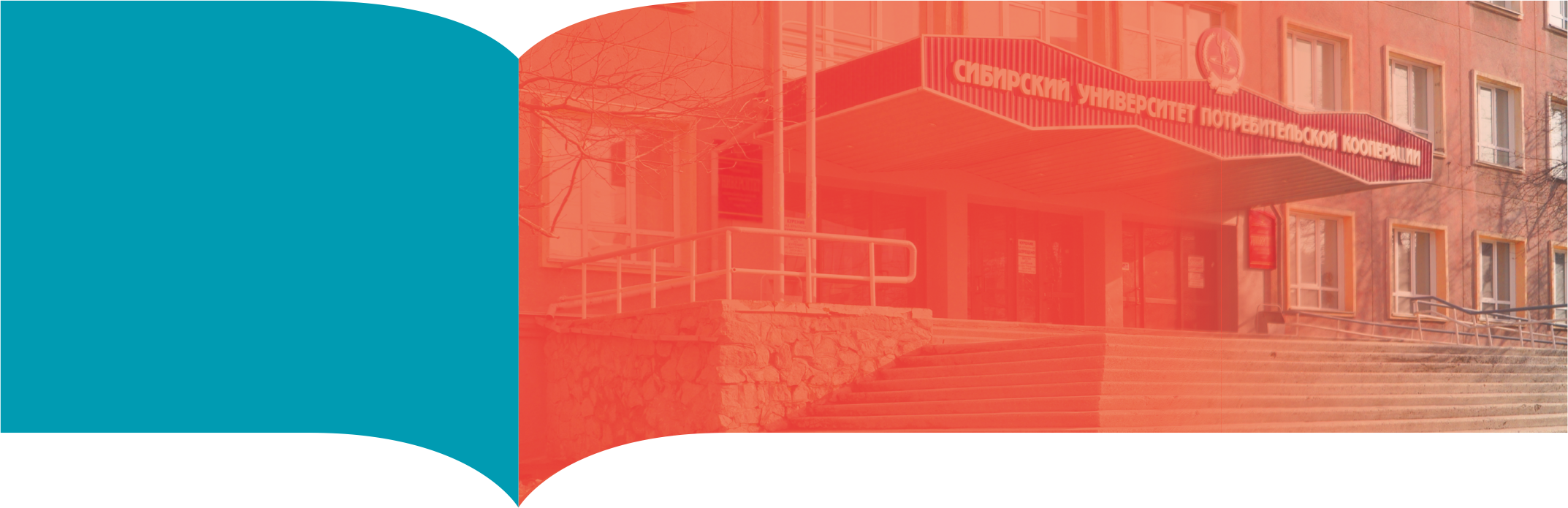 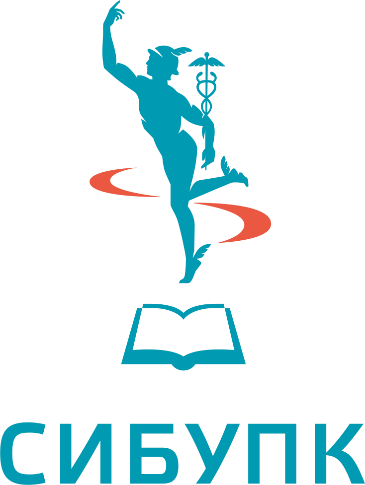 Сибирский университет
потребительской кооперации
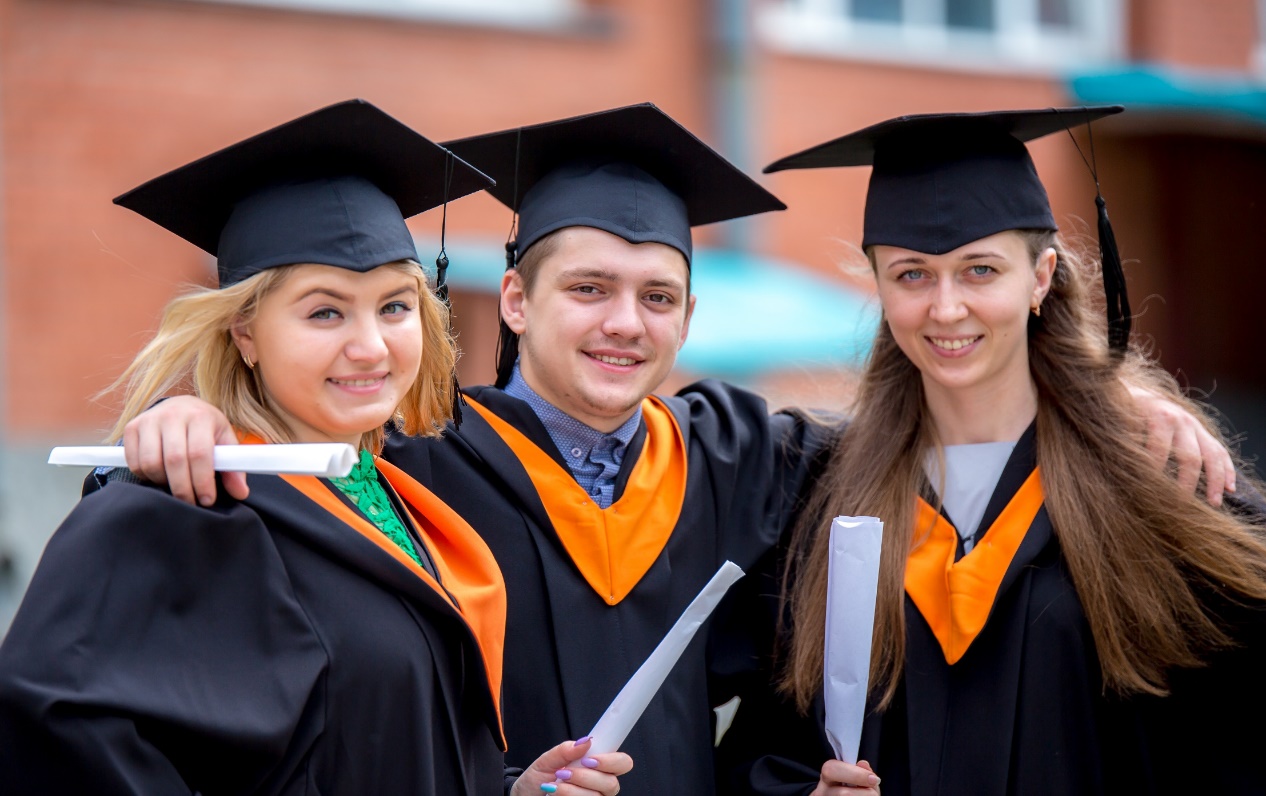 СибУПК имеет широкую региональную сеть: 

3 филиала 

12 центров информационного доступа
СИБИРСКИЙ УНИВЕРСИТЕТ ПОТРЕБИТЕЛЬСКОЙ КООПЕРАЦИИ (СИБУПК) — крупнейший ведомственный вуз в Сибири и на Дальнем Востоке, 65 лет осуществляющий подготовку специалистов для торговли и сферы услуг.
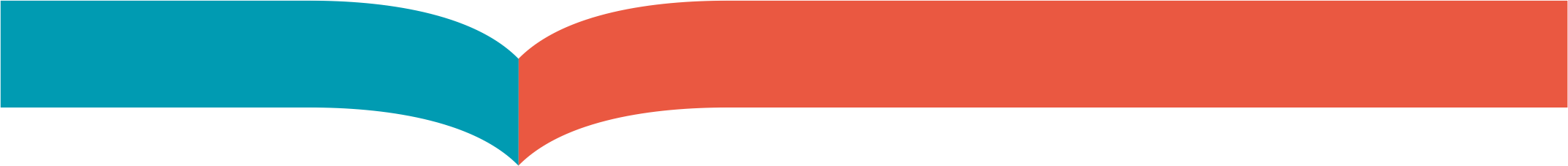 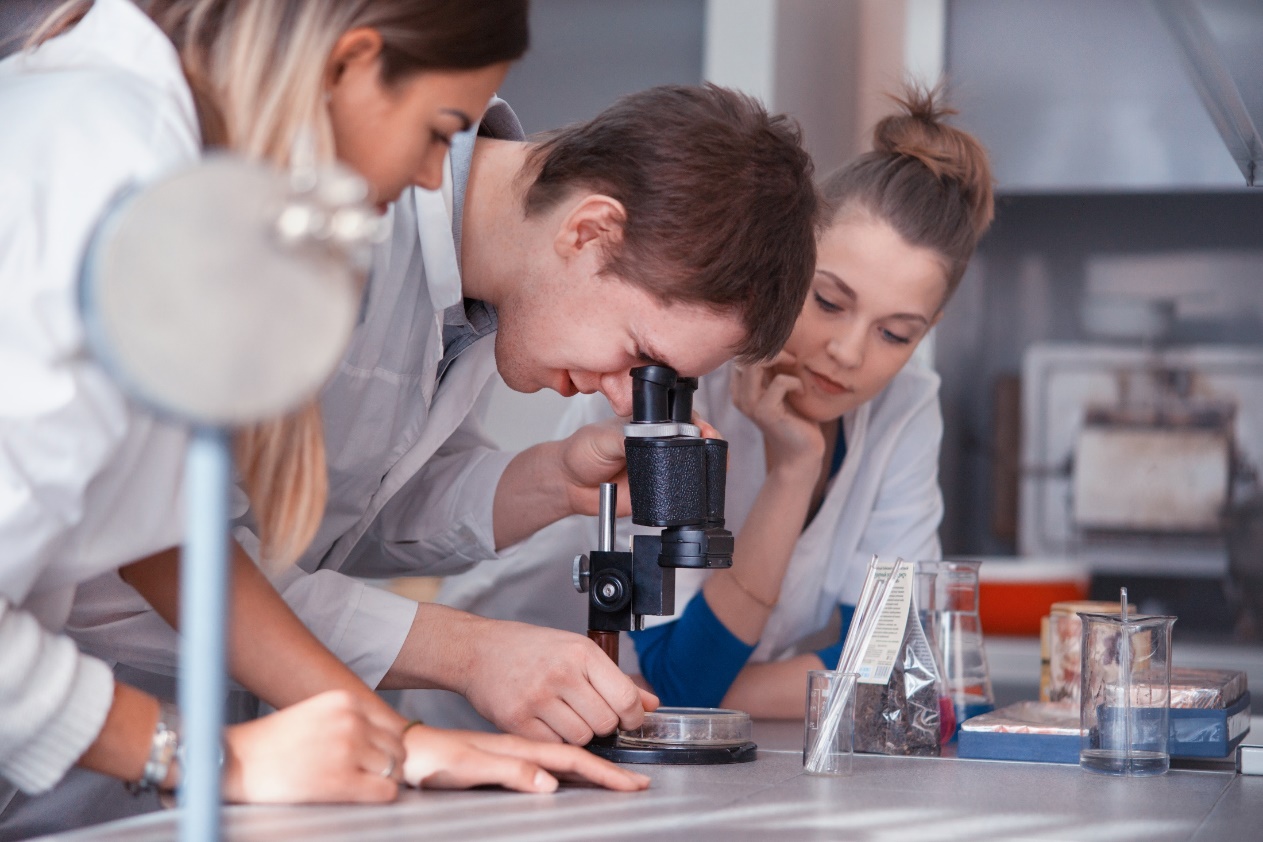 В университете обучаются 
9235 человек, 
из них 
6427 – в СибУПК 
(г. Новосибирск), 2808 – в филиалах.
Ведется подготовка по 30 направлениям и специальностям, 
в том числе по 24 – высшего образования и 6 – среднего профессионального образования.
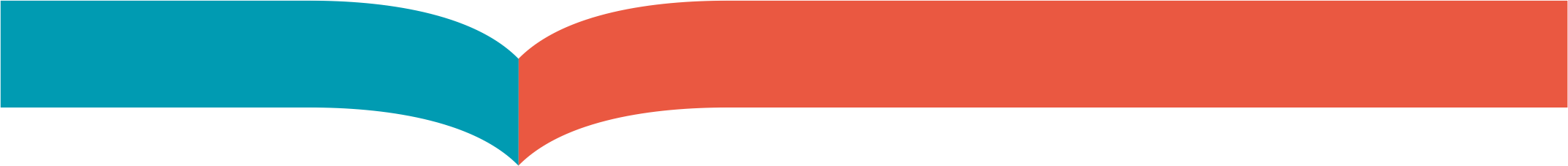 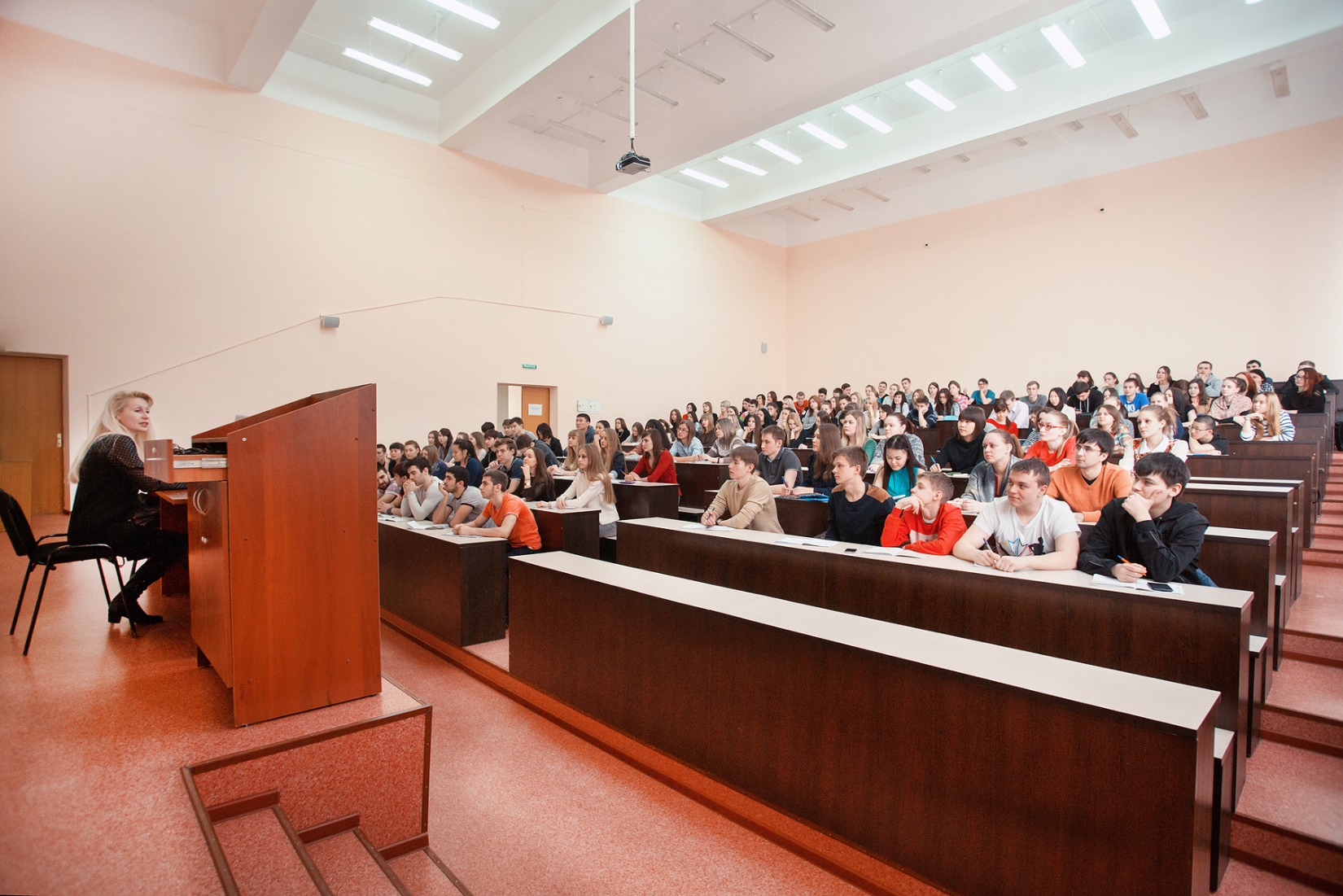 В университете представлены:
ВСЕ УРОВНИ ОБРАЗОВАНИЯ (высшее и среднее профессиональное); 
ВСЕ ФОРМЫ ОБУЧЕНИЯ (очная, очно-заочная, заочная, в том числе с использованием дистанционных образовательных технологий).
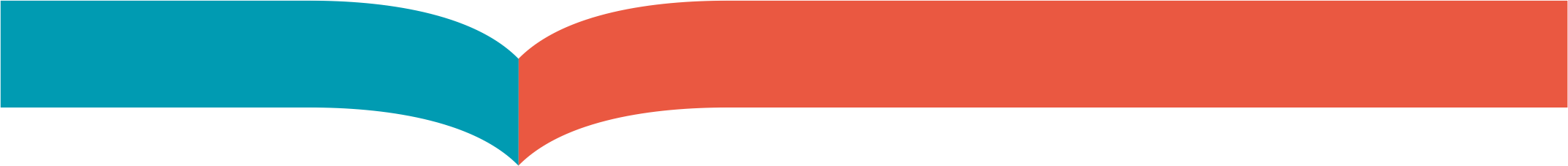 Важнейший критерий качества образования – это востребованность работодателями выпускников университета. 
По данным Роструда более 85% выпускников СибУПК трудоустроены в первый год после окончания Университета.
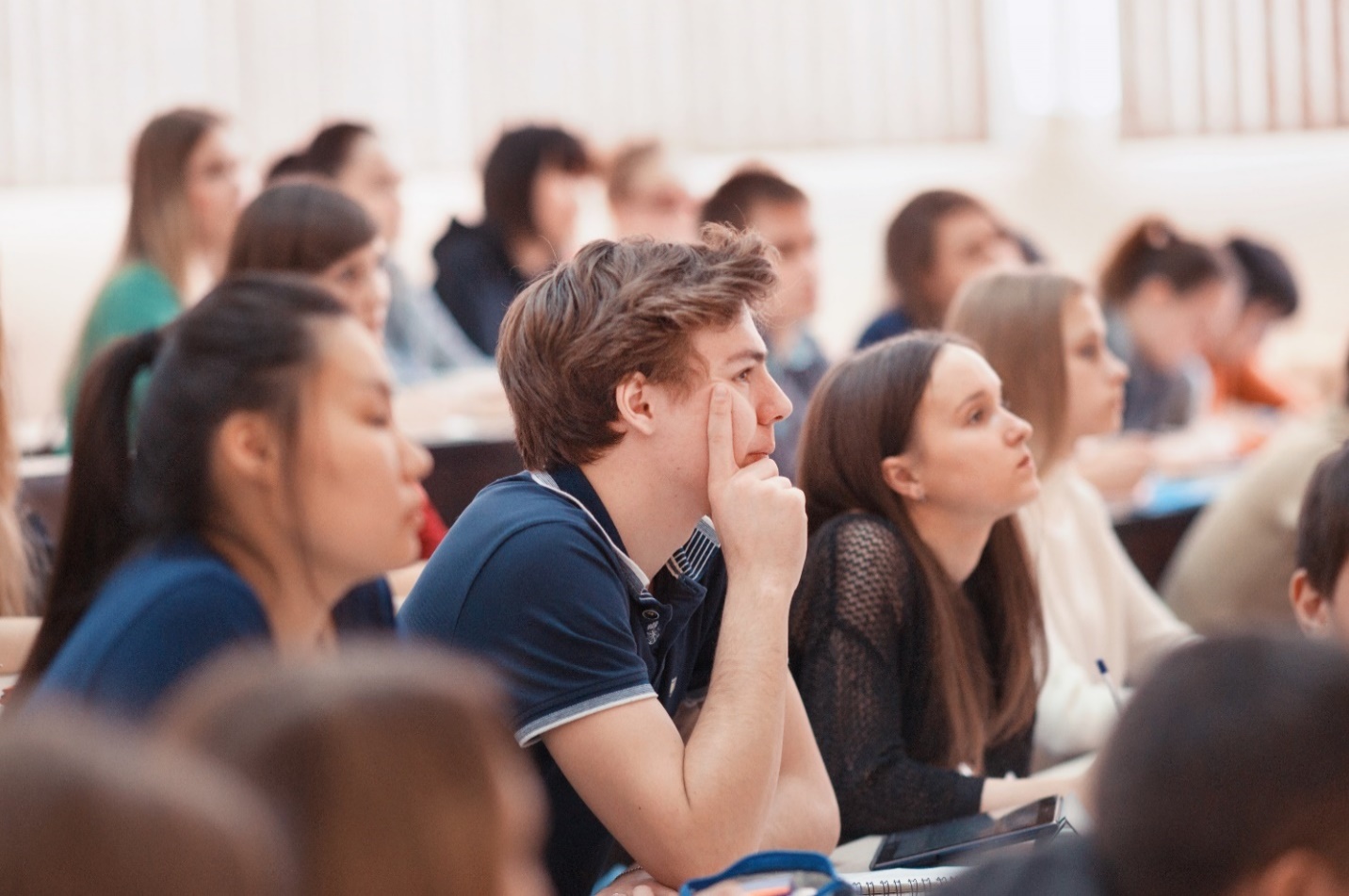 Для подготовки востребованных специалистов важно тесное взаимодействие с работодателями.

Университет привлекает руководителей и ведущих специалистов профильных организаций в качестве преподавателей-практиков.
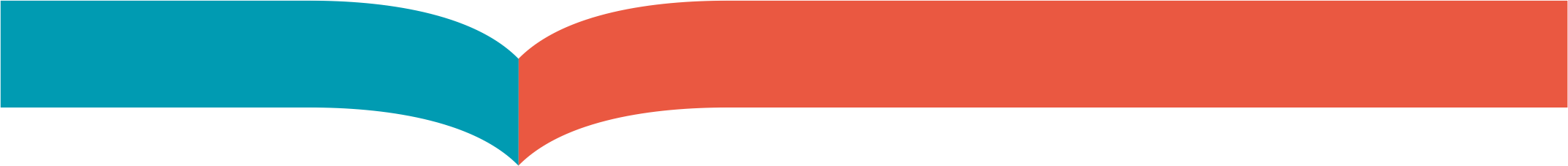 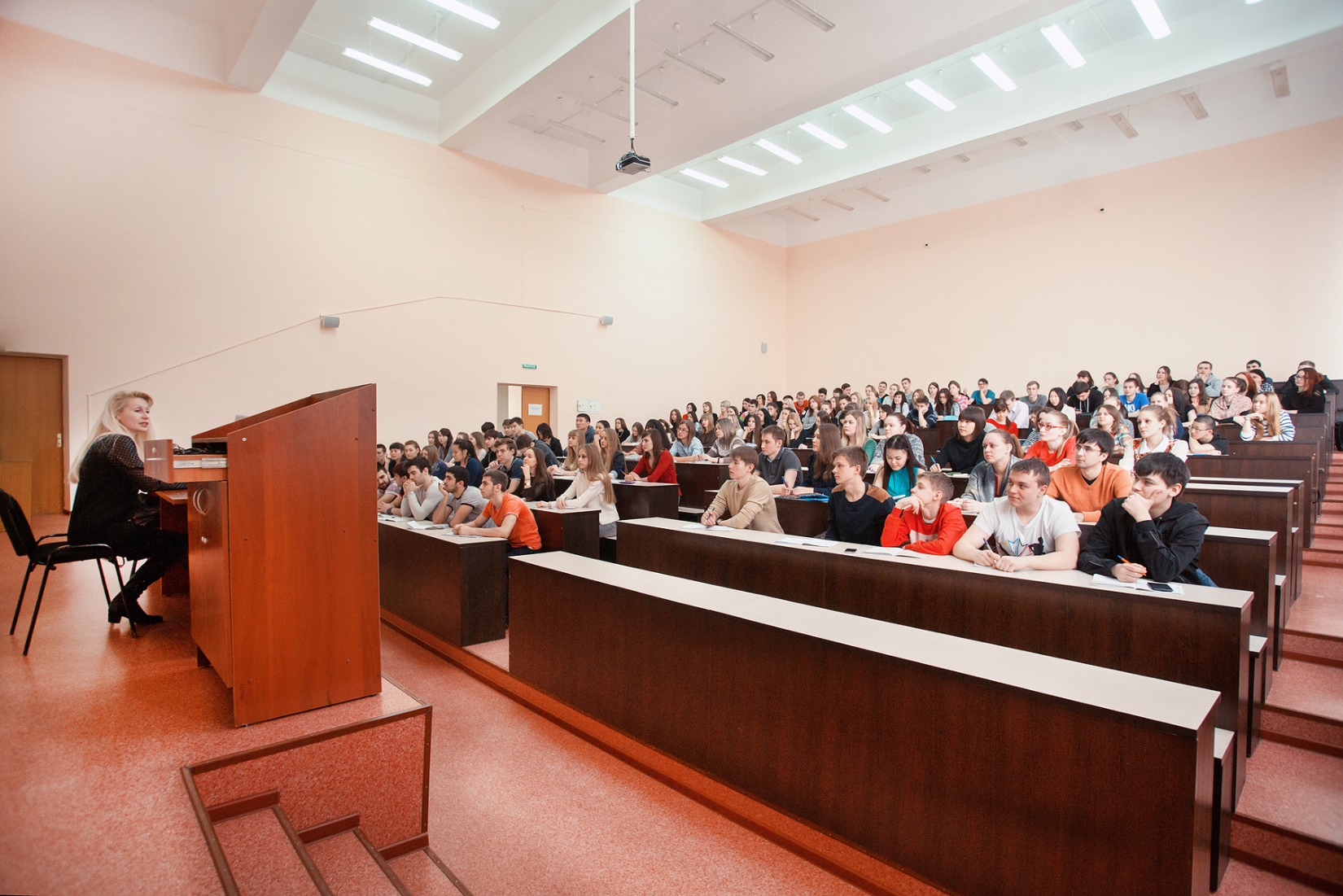 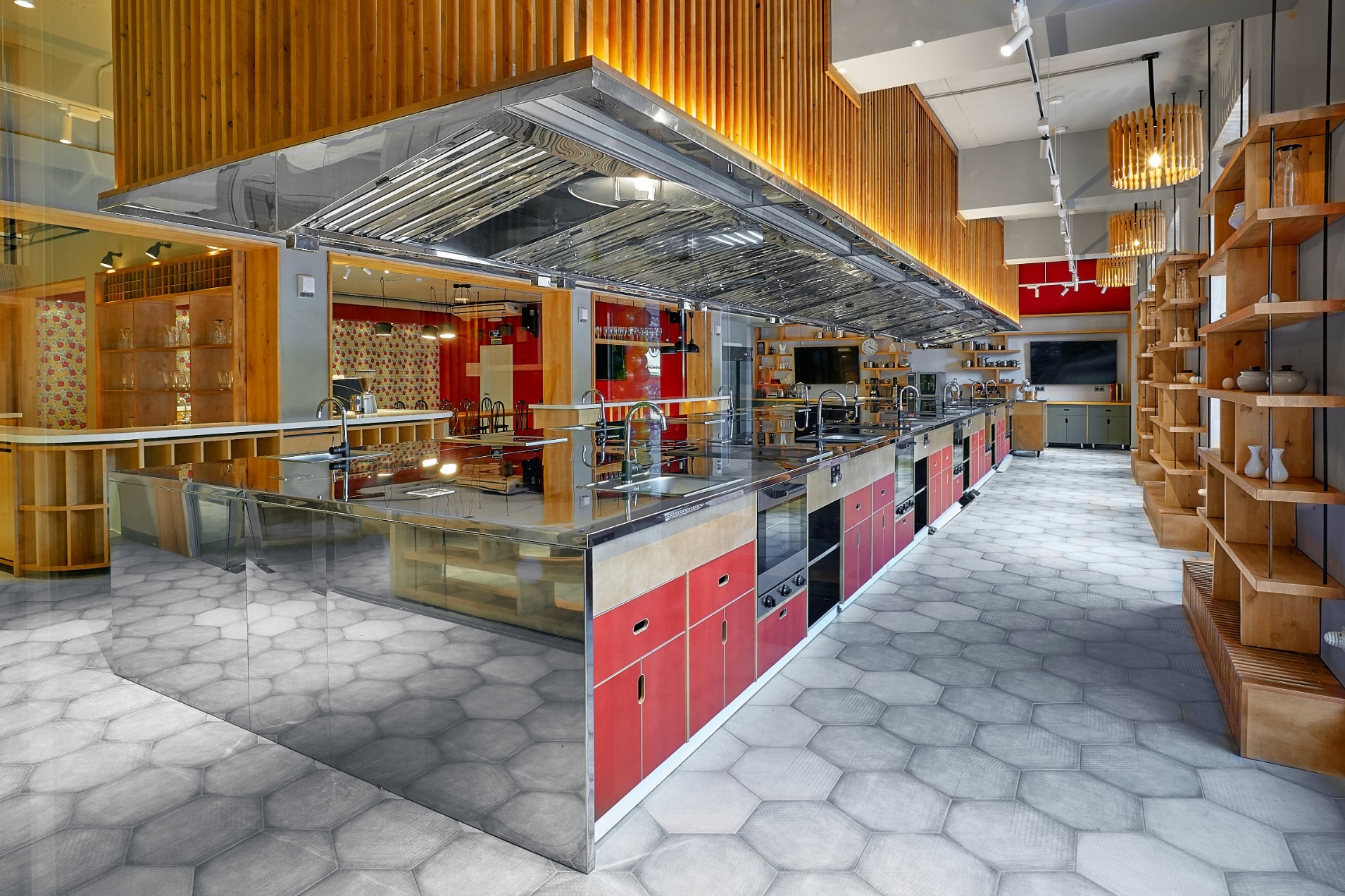 Важную роль в процессе обучения играют специализированные площадки университета – профессиональные мастерские. 
Это, прежде всего, лучший в регионе Центр сервисных компетенций «Кулинарная школа» для поваров, кондитеров, барменов, официантов, технологов.
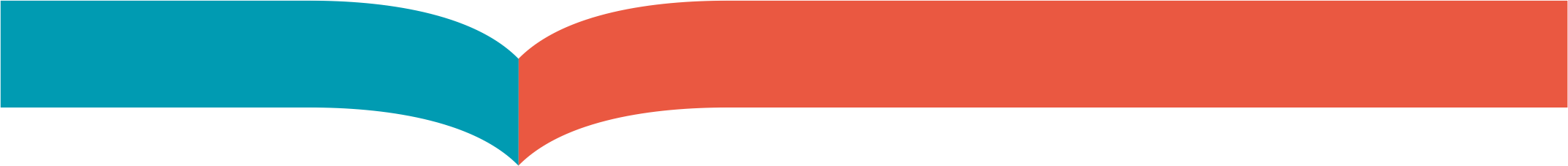 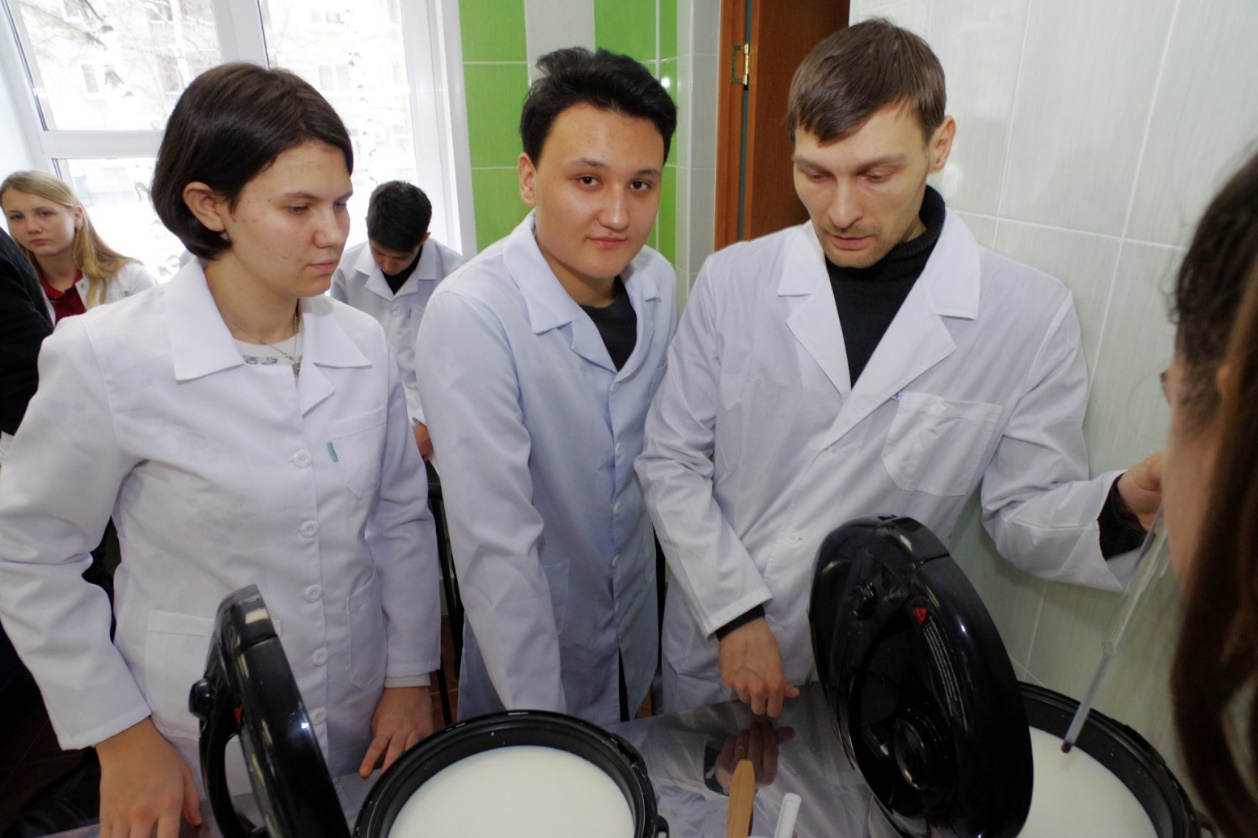 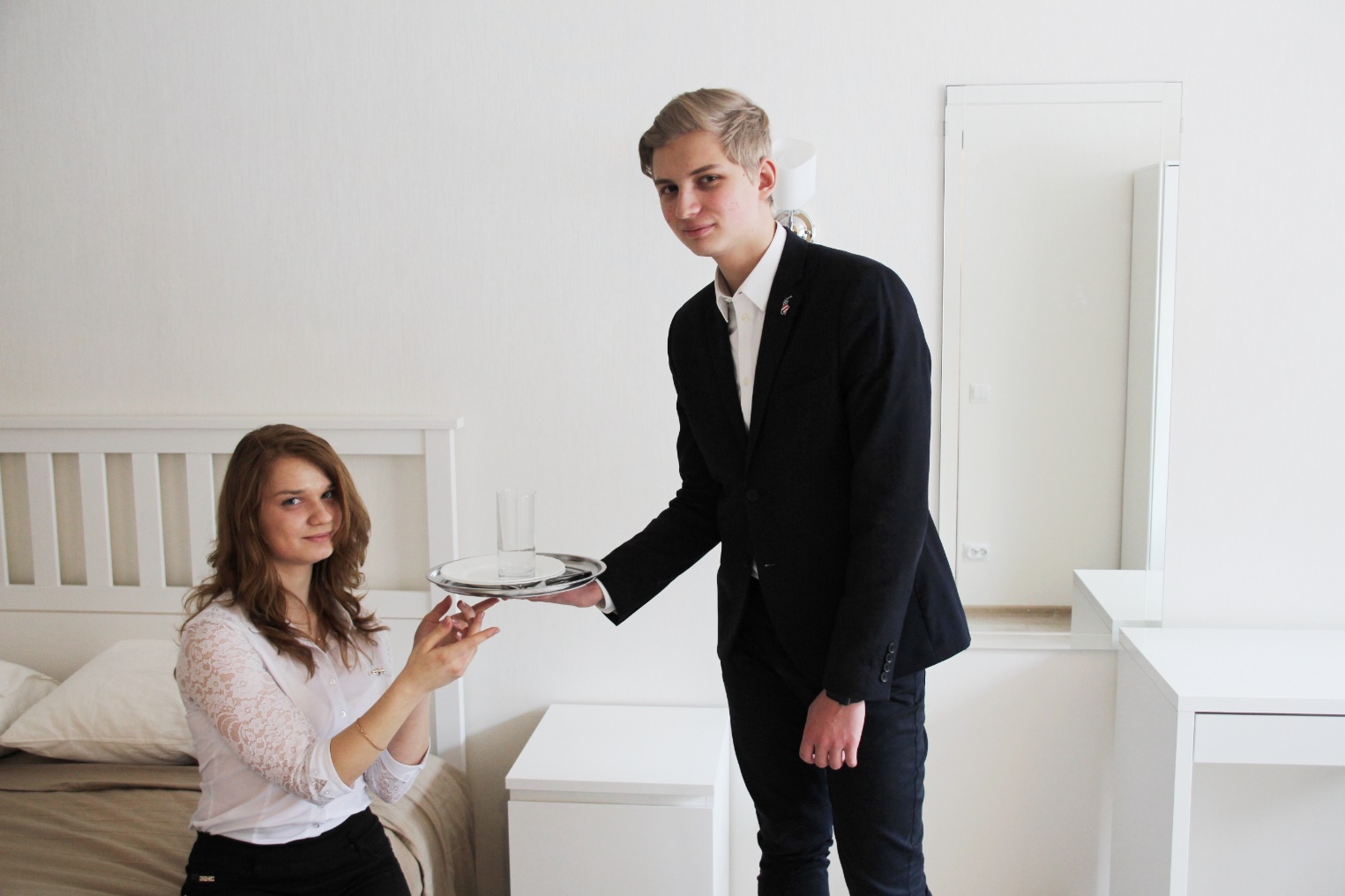 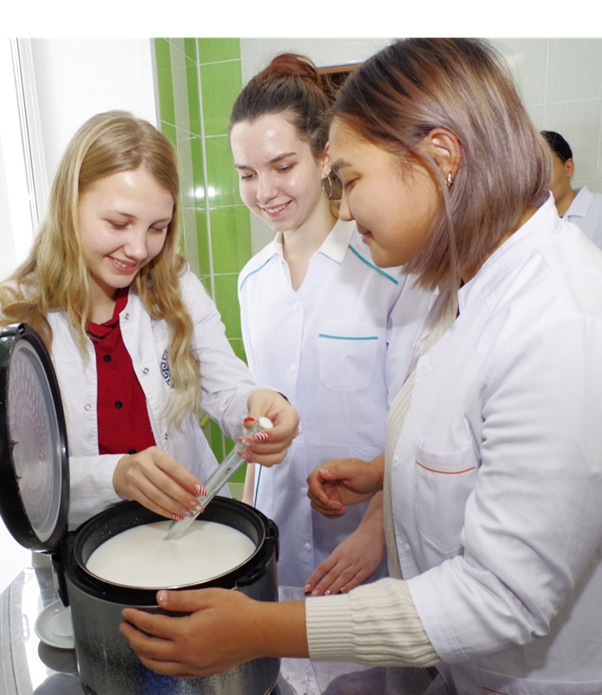 В университете также работают:
учебный сыроваренный цех,
учебная гостиница,
учебный магазин и склад,
учебная бухгалтерия,
криминалистическая лаборатория.
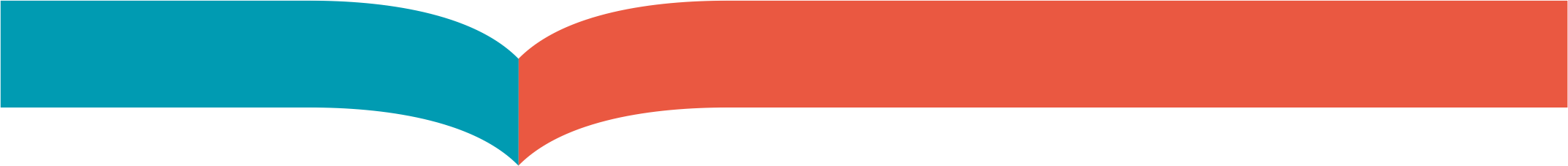 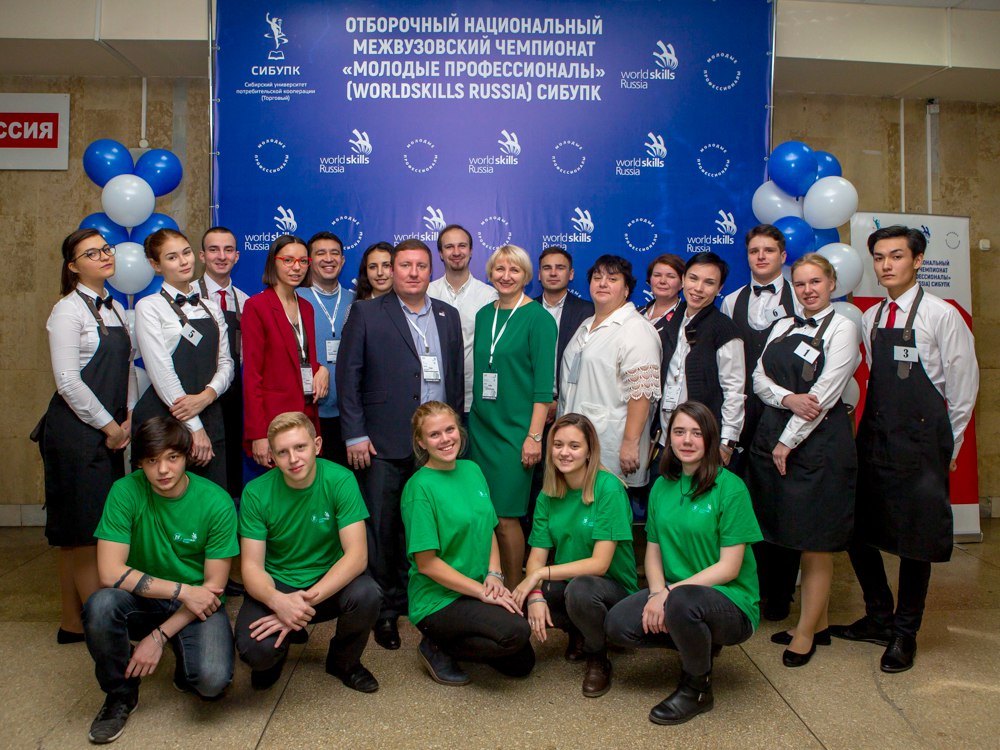 Большое значение уделяется внедрению стандартов WorldSkills в образовательный процесс, участию студентов и преподавателей в корпоративных конкурсах профмастерства. 
352 студента в этом году приняли в них участие, в том числе в Национальном чемпионате профессий и предпринимательских идей «Карьера в России», национальном чемпионате WorldSkillsRussia.
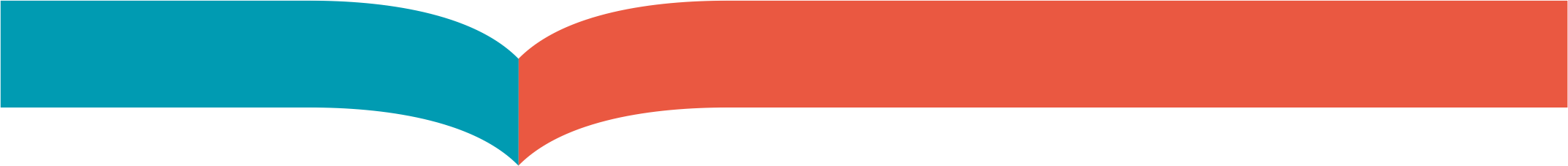 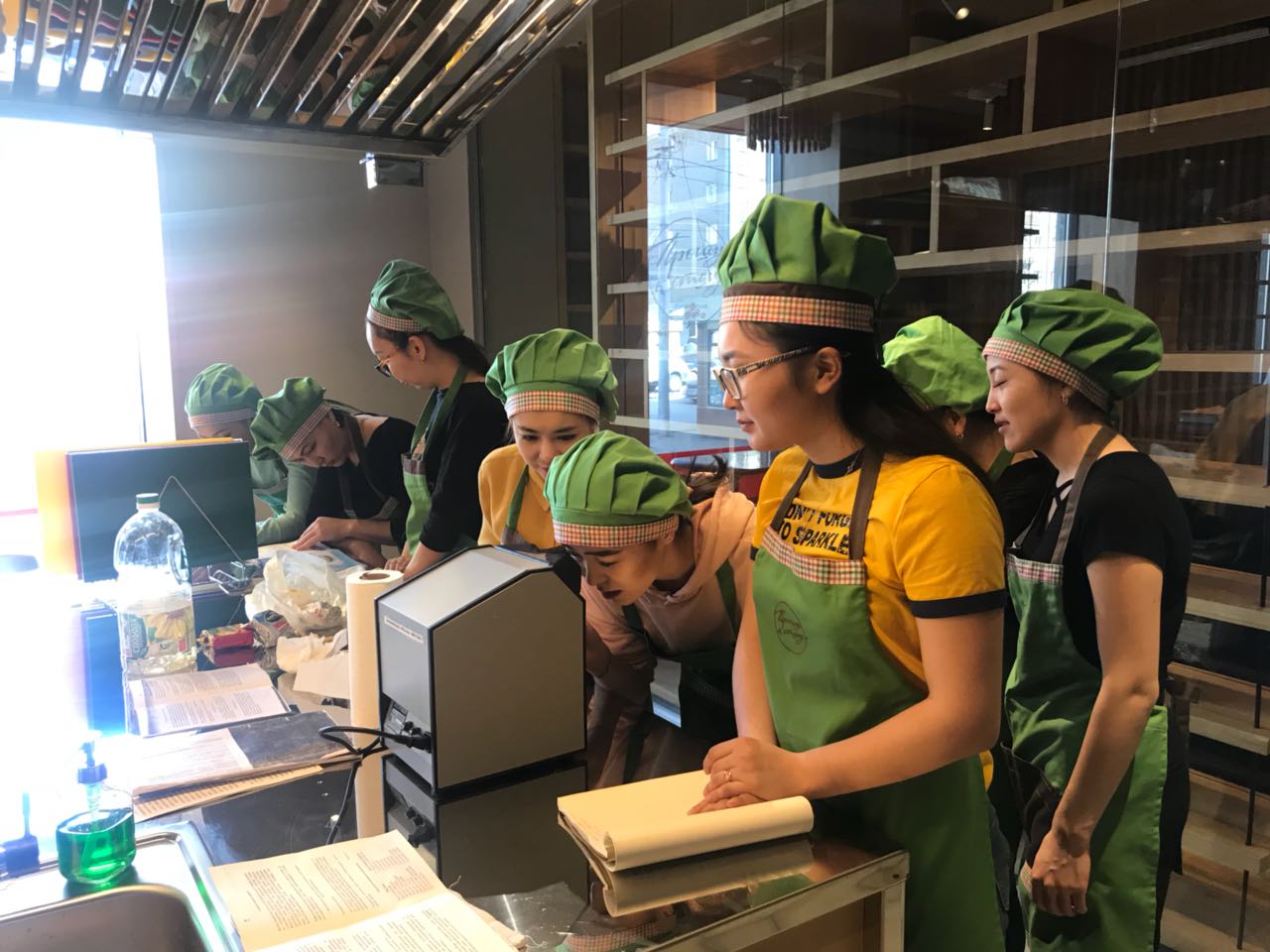 Престиж вуза в значительной степени зависит от того, сколько у него зарубежных партнеров. 
СибУПК вписан в международное образовательное пространство и достойно удерживает позиции вуза, активно вовлечённого в процесс международного взаимодействия и интернационализации
Сегодня в вузе обучаются 507 иностранных студентов. 
Университетом подписаны 55 договоров, соглашений, меморандумов о сотрудничестве в области образования и науки с образовательными организациями стран ближнего зарубежья, Китая, Монголии, Латвии и др.
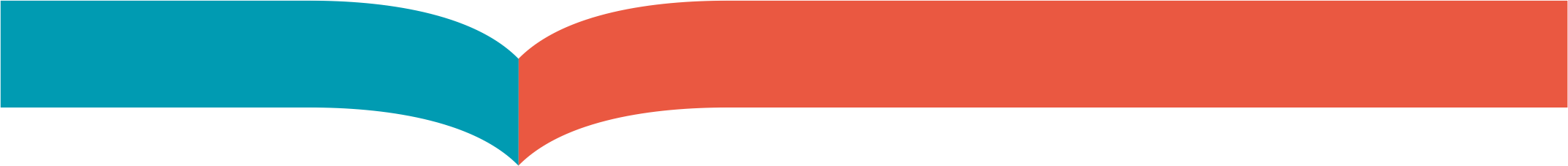 Дистанционные технологии
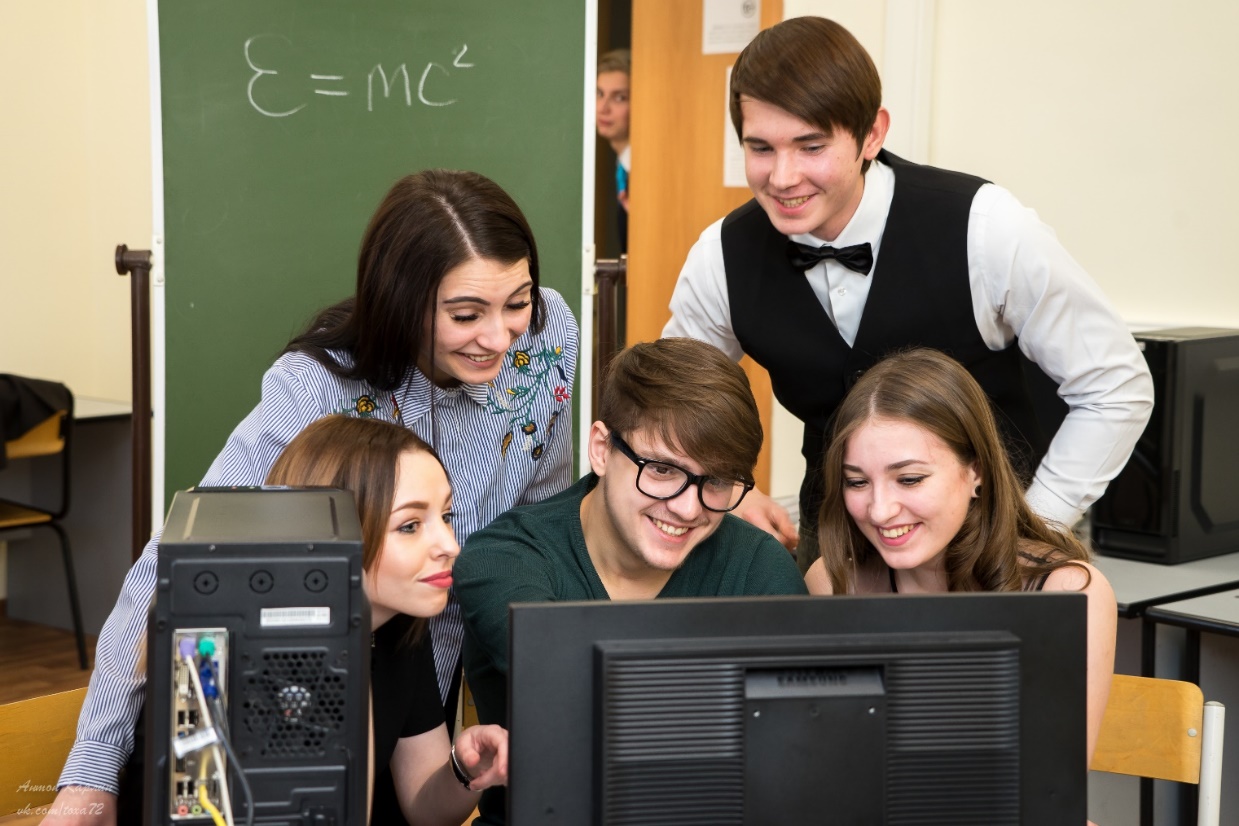 В университете 
также работают 
учебный сыроваренный цех,
учебная гостиница, учебный магазин и склад,
учебная бухгалтерия,
криминалистическая лаборатория.
СибУПК более 8 лет реализует заочную форму обучения с применением дистанционных образовательных технологий (ДОТ).
В системе дистанционного обучения работают 187 преподавателей, из них 16 докторов и 98 кандидатов наук.  
На сегодняшний день ими разработано 490 учебно-методических комплексов для работы в системе ДОТ. Они размещены на портале системы дистанционного обучения Moodle и используются в учебном процессе.
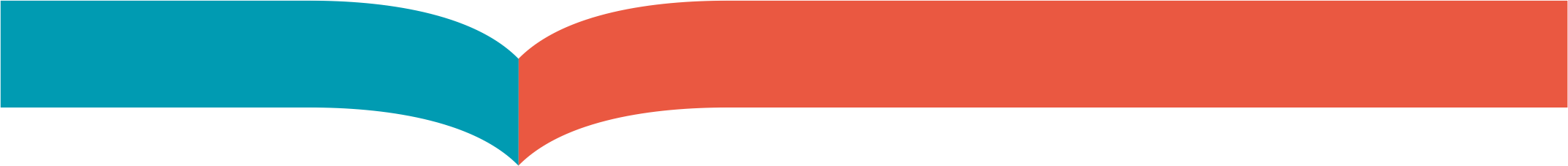 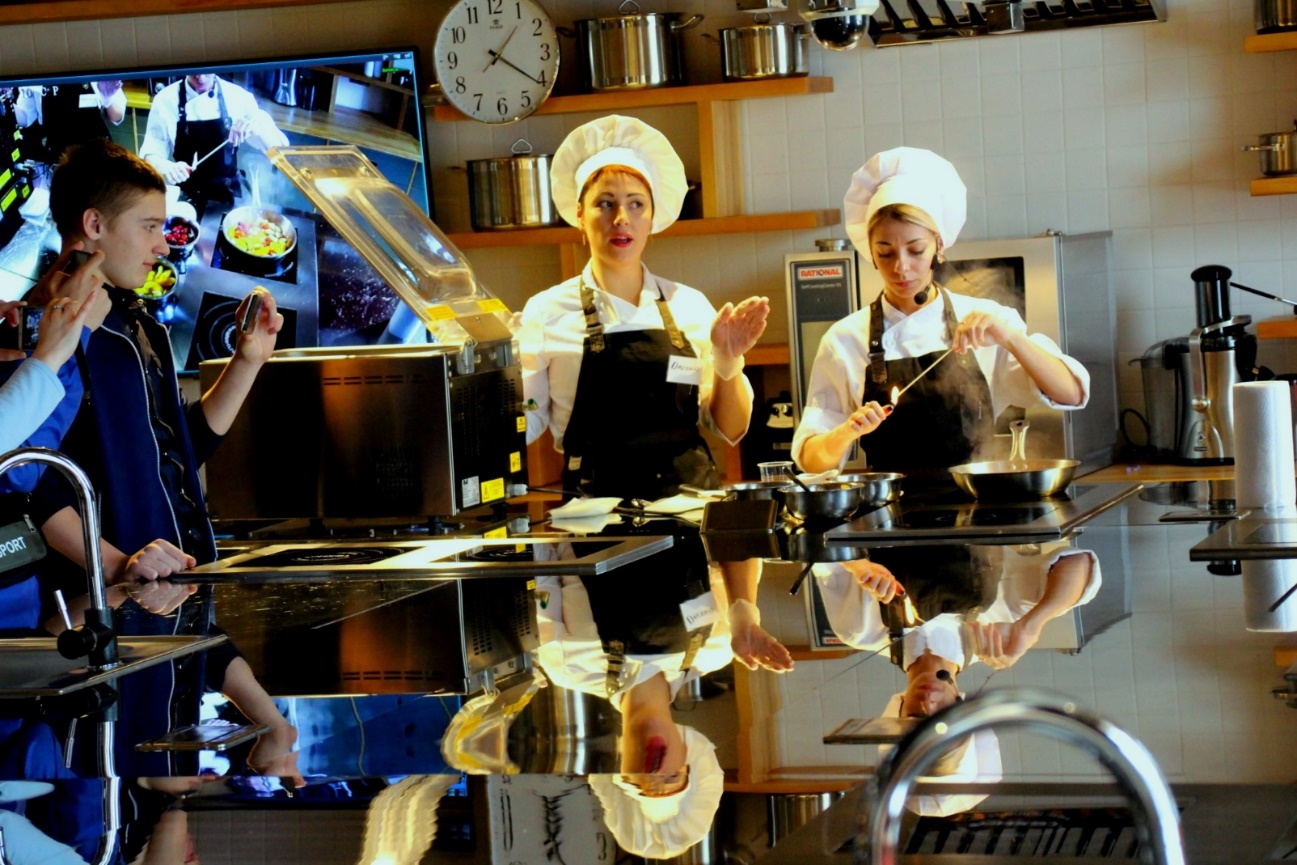 Успешный опыт использования дистанционных образовательных технологий позволяет СибУПК предложить  ОНЛАЙН- ПРОГРАММЫ ДОПОЛНИТЕЛЬНОГО ОБРАЗОВАНИЯ, в том числе  30 ПРОГРАММ ПОВЫШЕНИЯ КВАЛИФИКАЦИИ.
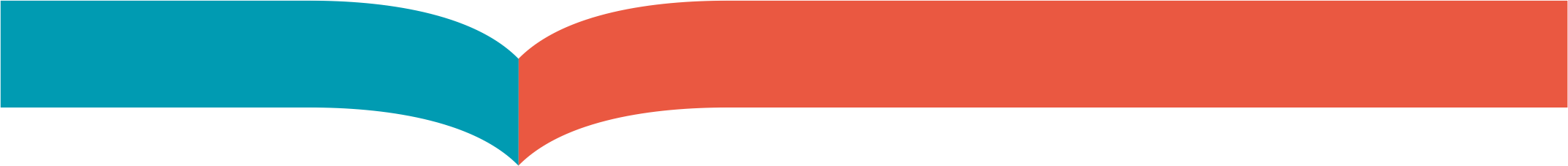 СПОРТИВНЫЙ И СТУДЕНЧЕСКИЙ КЛУБЫ СибУПК
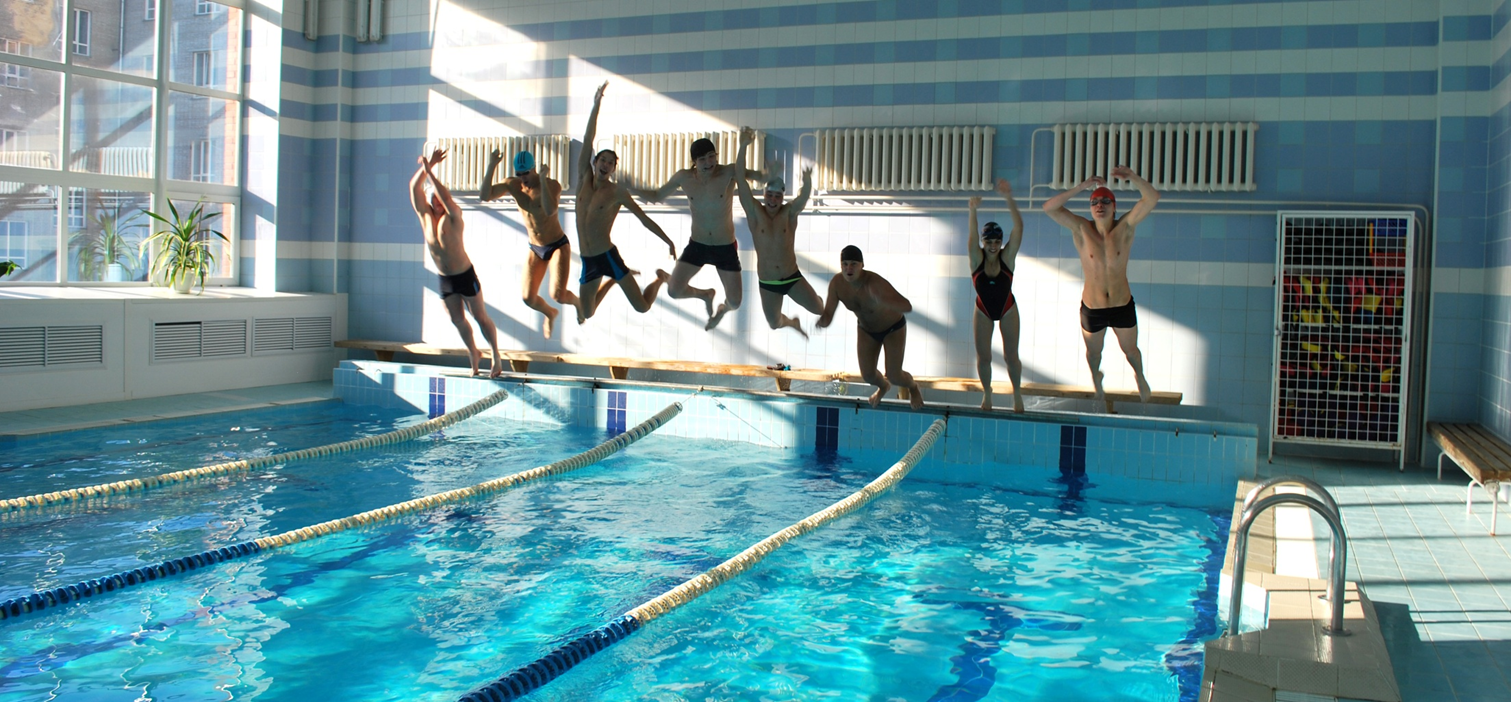 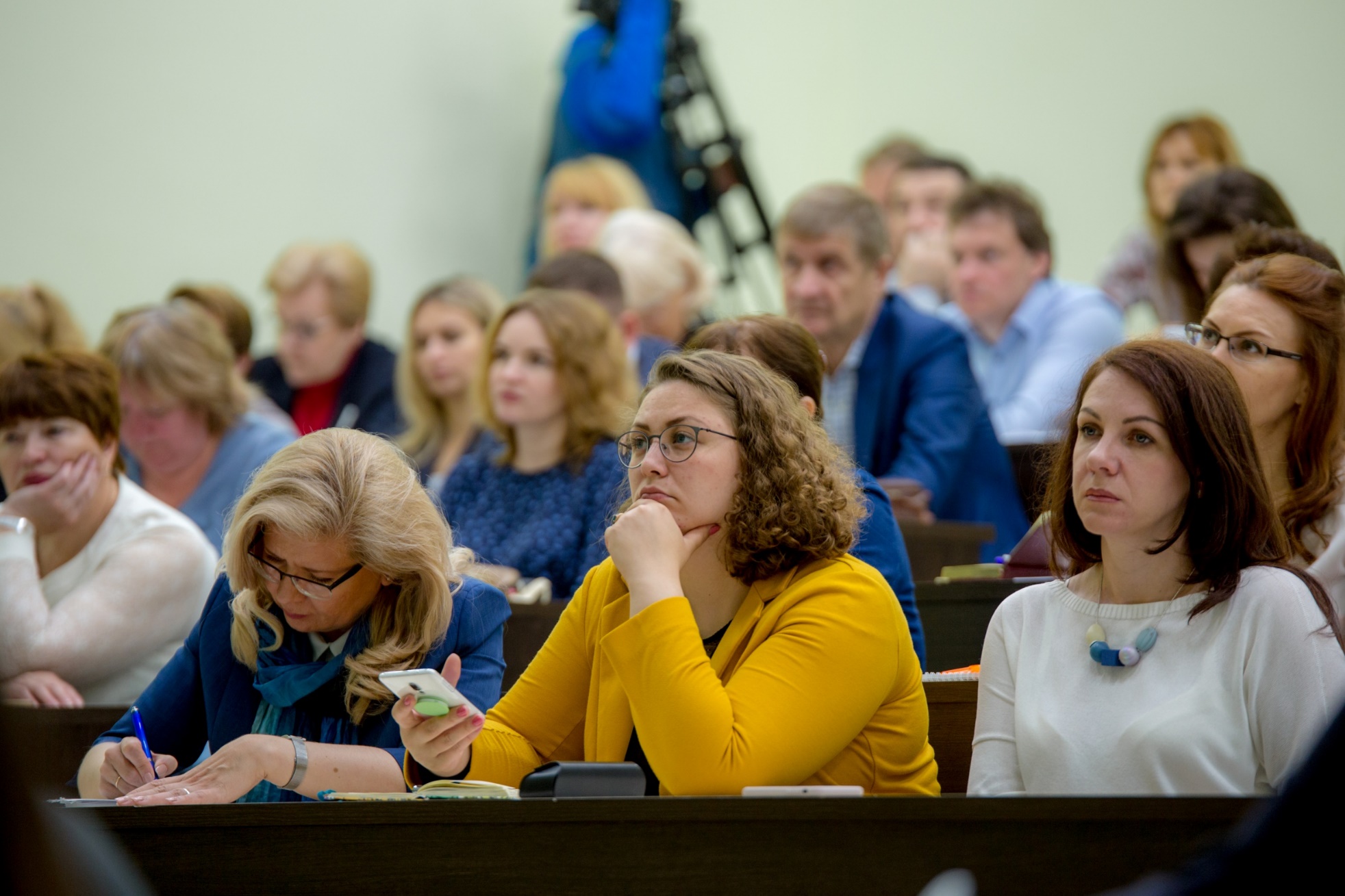 В университете работают секции 
плавания, волейбола, бадминтона, футбола, баскетбола, настольного тенниса, аэробики, легкой атлетики, шахмат и лыжного спорта.
В распоряжении студентов два спортивных зала  и 25-метровый бассейн.
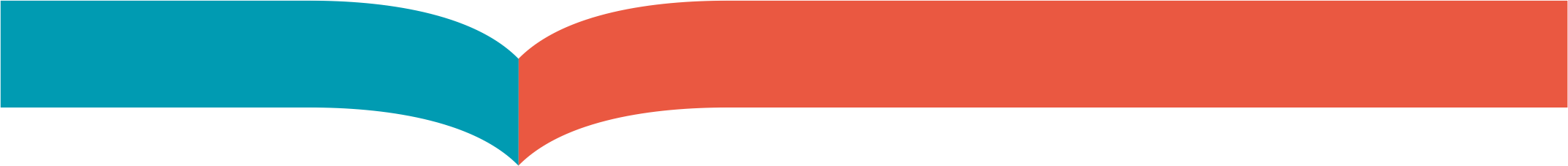 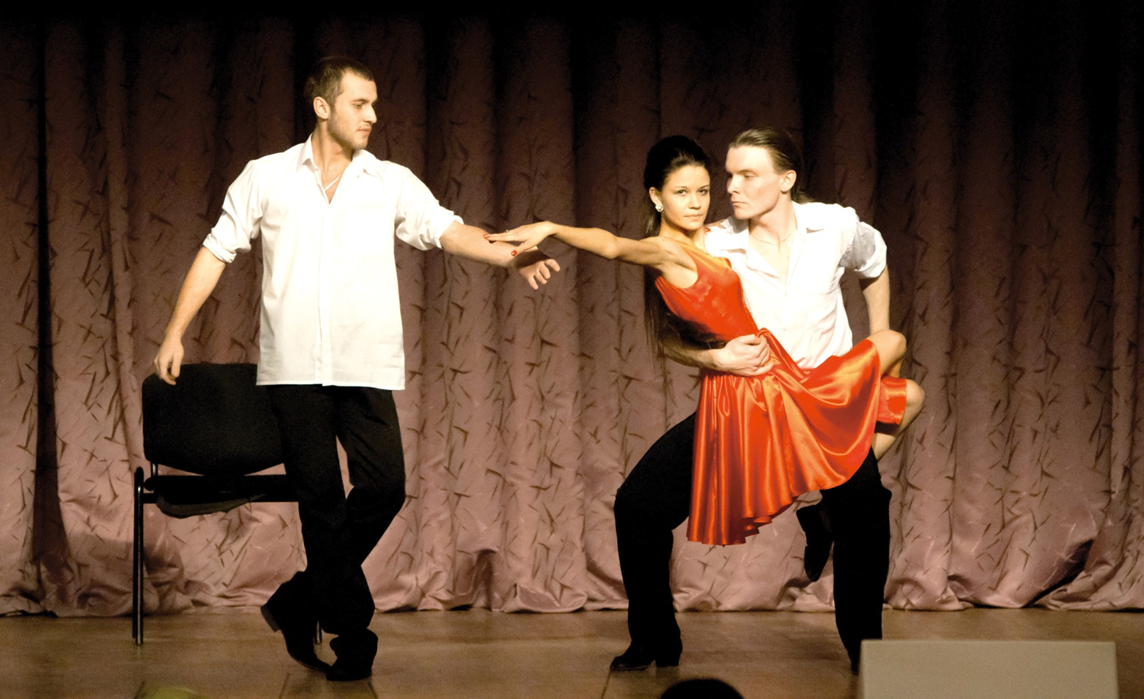 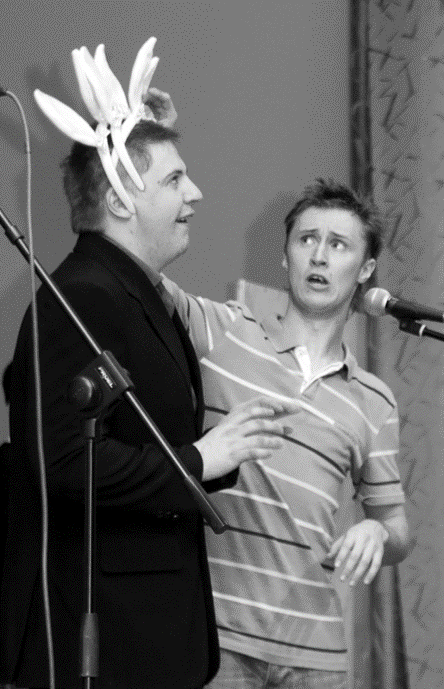 В рамках студенческого центра действуют: студия вокала, студия хореографии, команда КВН, музыкальные и инициативные группы.
Проводятся многочисленные конкурсы и концерты, конференции, различные акции и встречи.
 В университете работают 3 студенческих сервисных отряда, волонтерский корпус
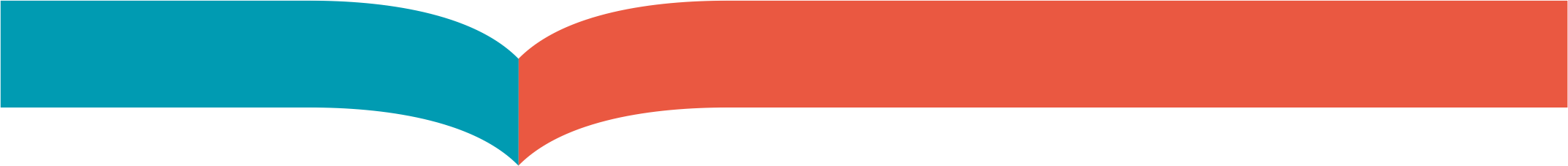 ПРИЕМНАЯ КАМПАНИЯ - 2021
 Направления и специальности, вступительные испытания, баллы
14
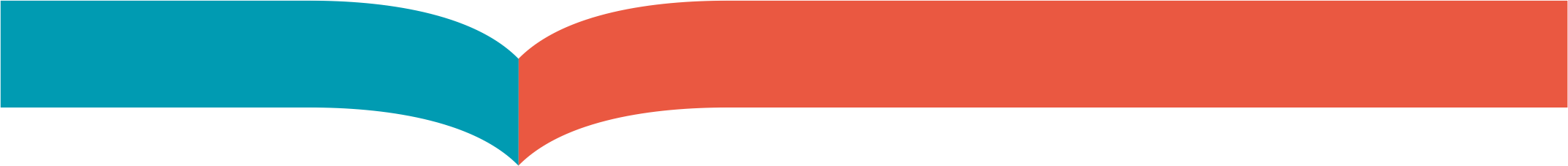 14
ПРИЕМНАЯ КАМПАНИЯ - 2021
Направления и специальности, вступительные испытания, баллы
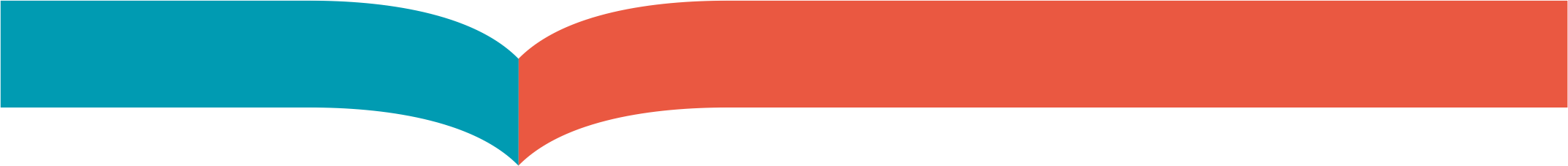 15
Бюджетные места 2021
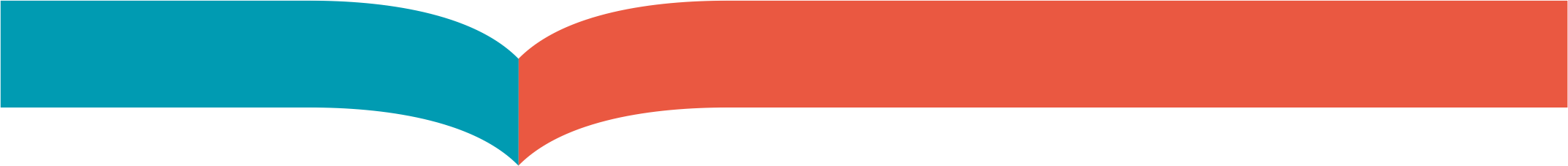 16
СТОИМОСТЬ ОБУЧЕНИЯ
в год в 2020/2021 учебном году
Очная форма:
122 000 – 141 000 
рублей

Заочная форма: 
59 000 рублей
Очно-заочная форма с ДОТ:
49 000 рублей


Заочная форма с ДОТ:
39 800 рублей
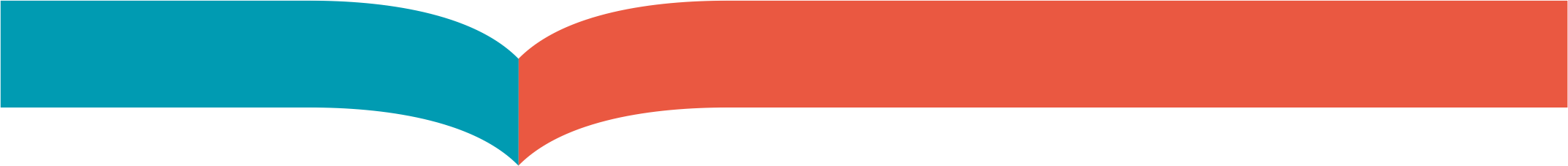 17
ПОЧЕМУ  МЫ ВЫБИРАЕМ СибУПК
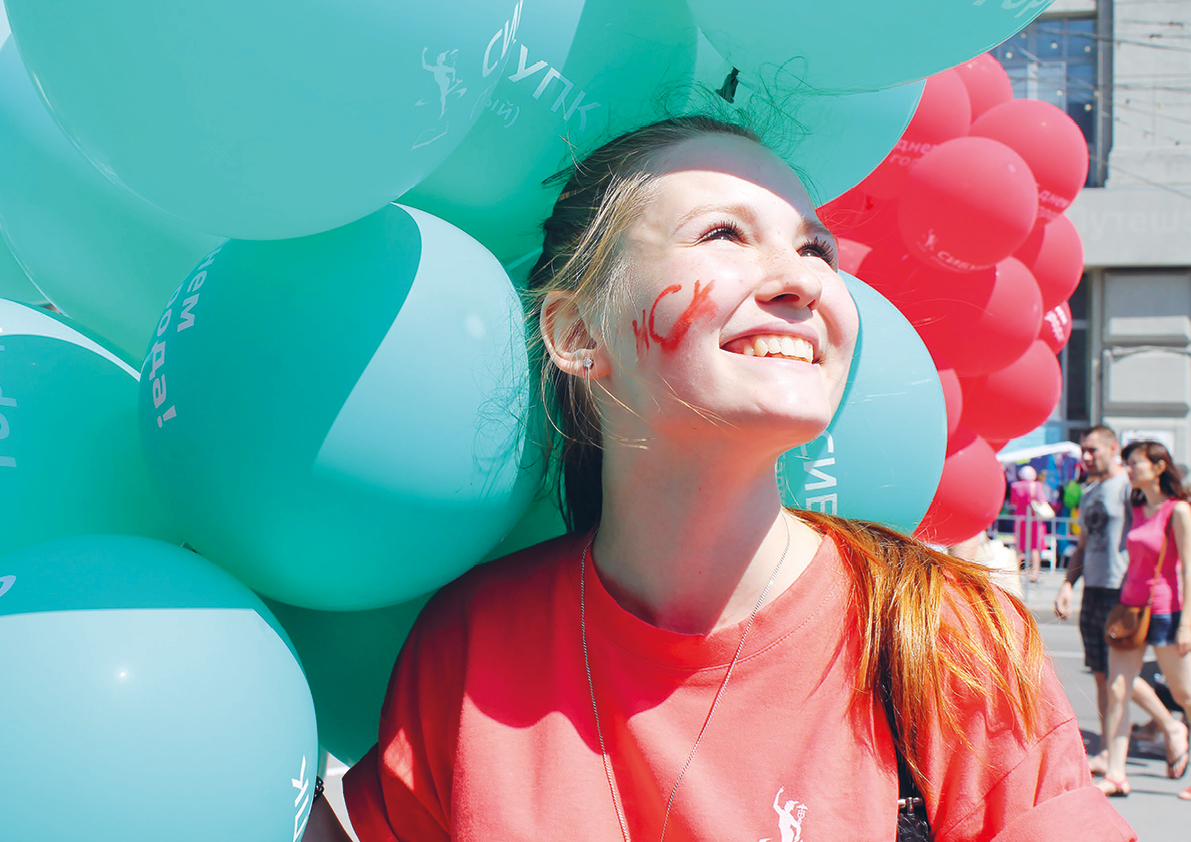 Возможность сокращения  для выпускников СПО срока обучения в вузе на 1 год

Скидки на 1-ый год обучения для выпускников колледжей -партнеров

100% обеспечение иногородних студентов общежитием

Отсрочка от службы в армии на период обучения по очной форме

Гибкая (по семестрам) система оплаты за обучение
В университете 
также работают 
учебный сыроваренный цех,
учебная гостиница, учебный магазин и склад,
учебная бухгалтерия,
криминалистическая лаборатория.
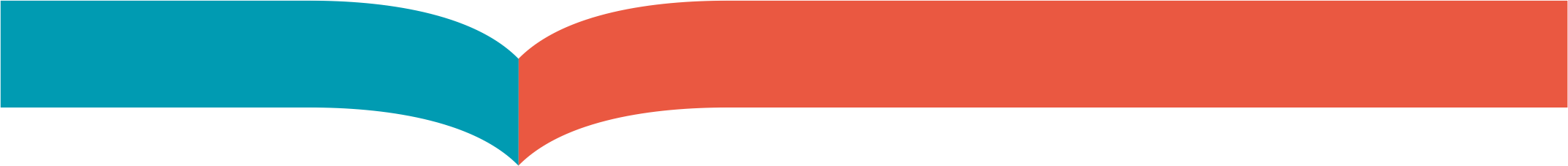 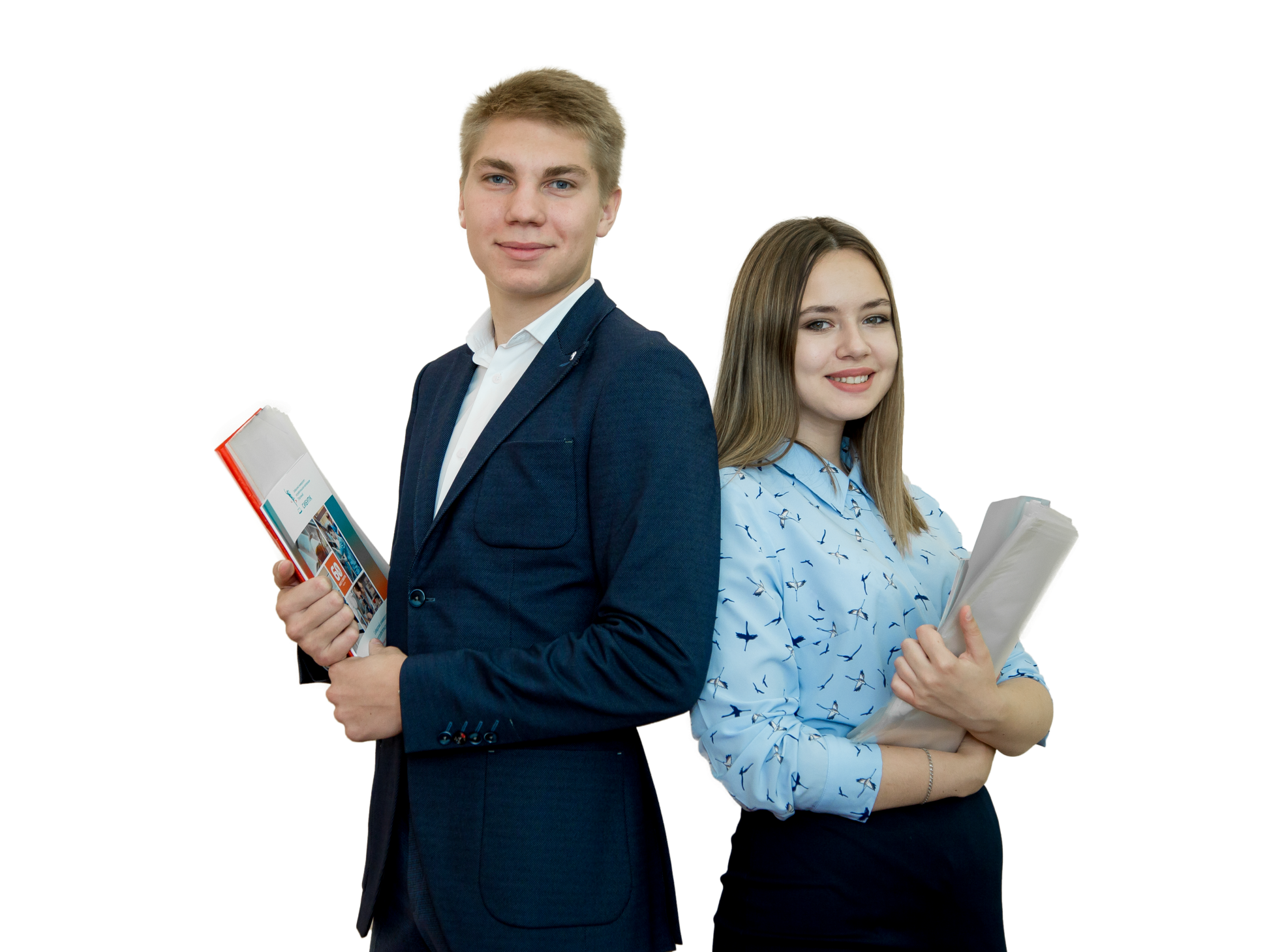 В 2019 году Сибирский университет потребительской кооперации успешно прошёл государственную аккредитацию по всем направления обучения сроком на 6 лет!
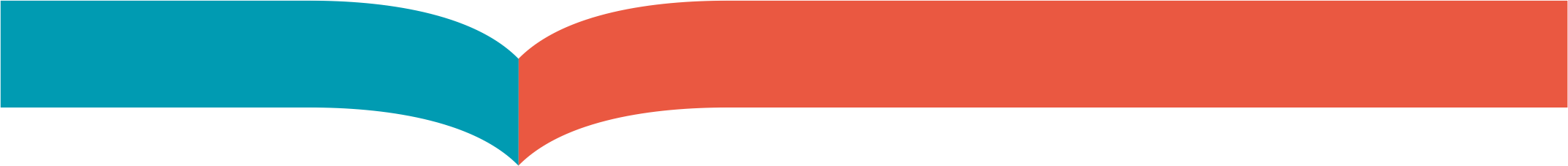 19
19
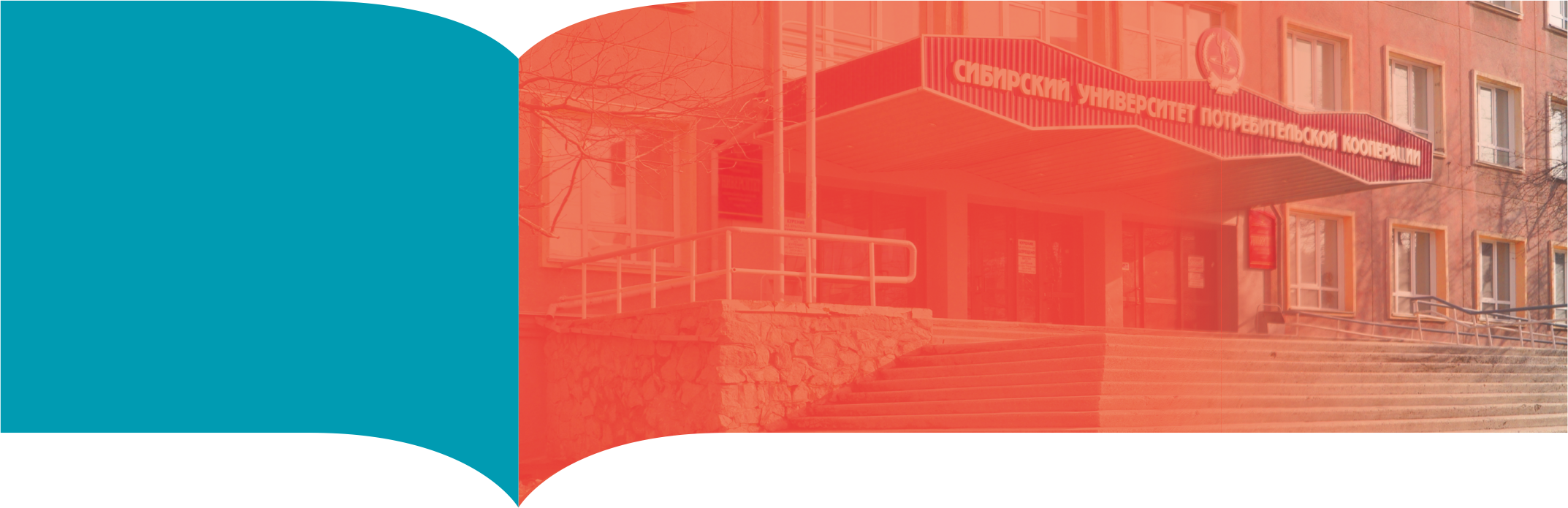 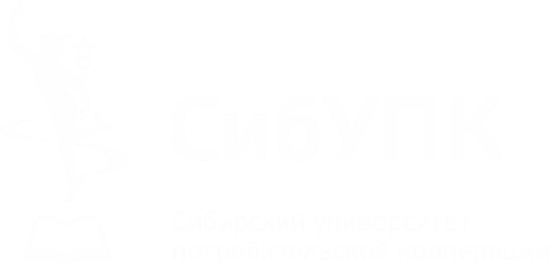 Благодарю 
за внимание!
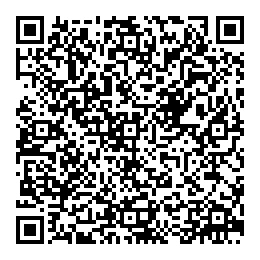 Телефоны:
(383) 346-56-26, 63-44-54 – 
отдел информации и профориентационной работы
(Атрашкевич Ирина Владимировна)
E-mail: compolicy@sibupk.nsk.su
Сайт:
www.sibupk.su